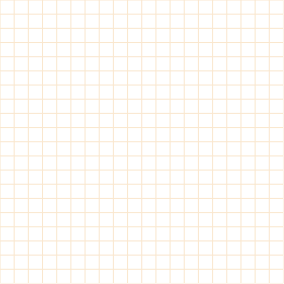 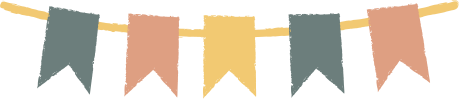 CHÀO MỪNG CÁC EM 
ĐẾN VỚI TIẾT HỌC HÔM NAY!
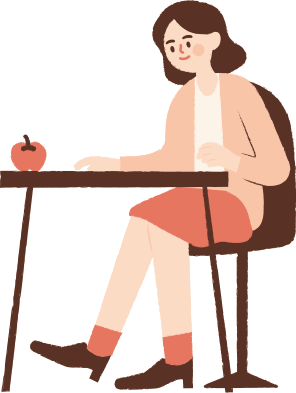 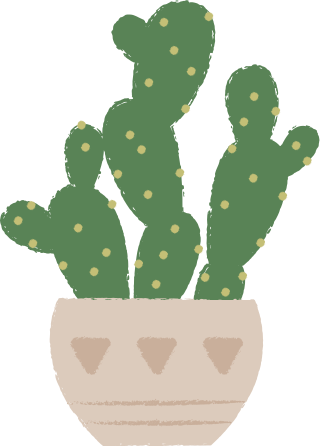 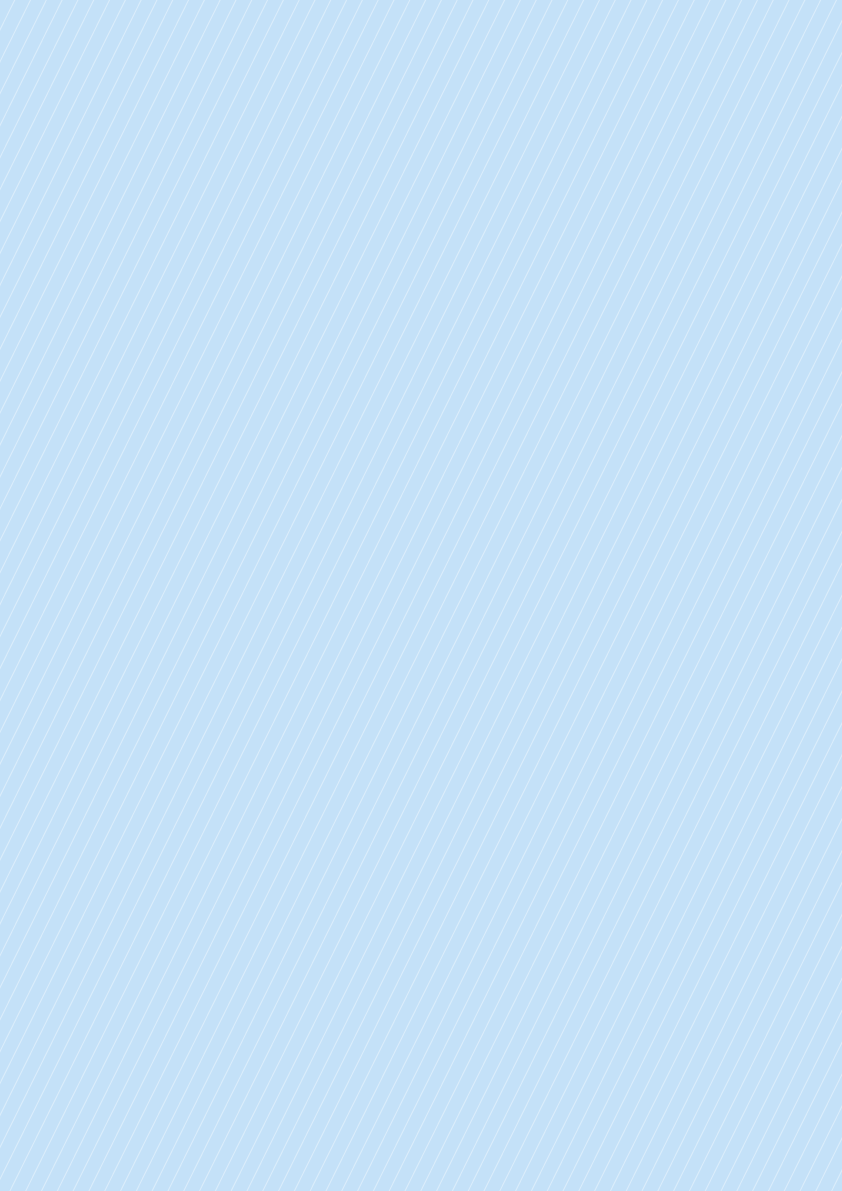 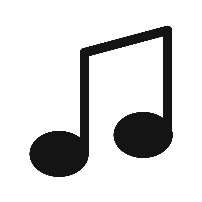 KHỞI ĐỘNG
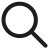 Cả lớp quan sát các biểu cảm khuân mặt và làm theo
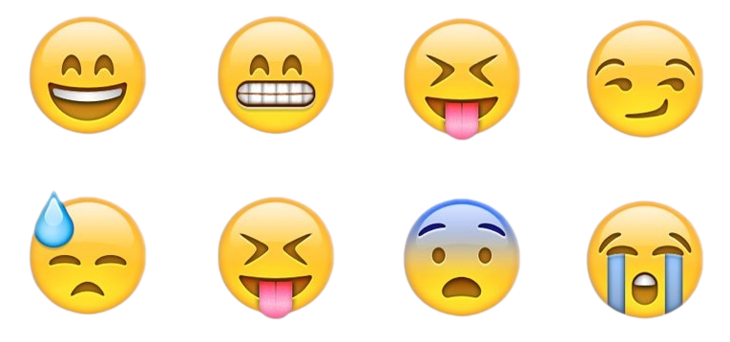 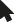 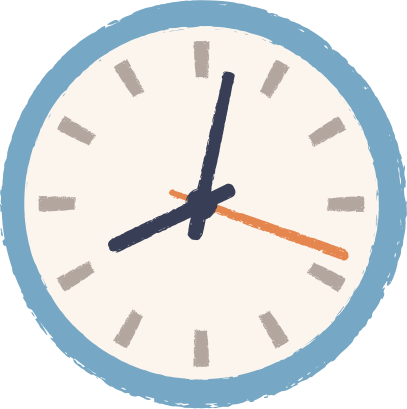 CHỦ ĐỀ 2: KHÁM PHÁ BẢN THÂN
Tuần 4: ĐIỂM MẠNH, ĐIỂM HẠN CHẾ CỦA TÔI 
(tiết 1)
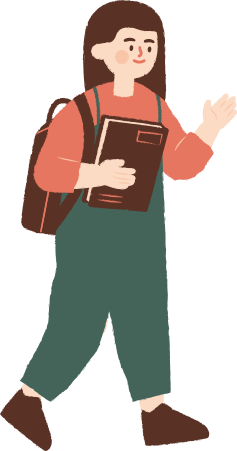 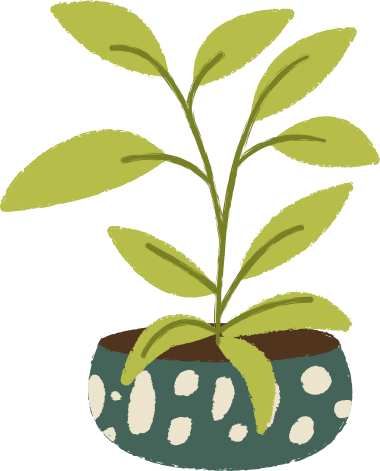 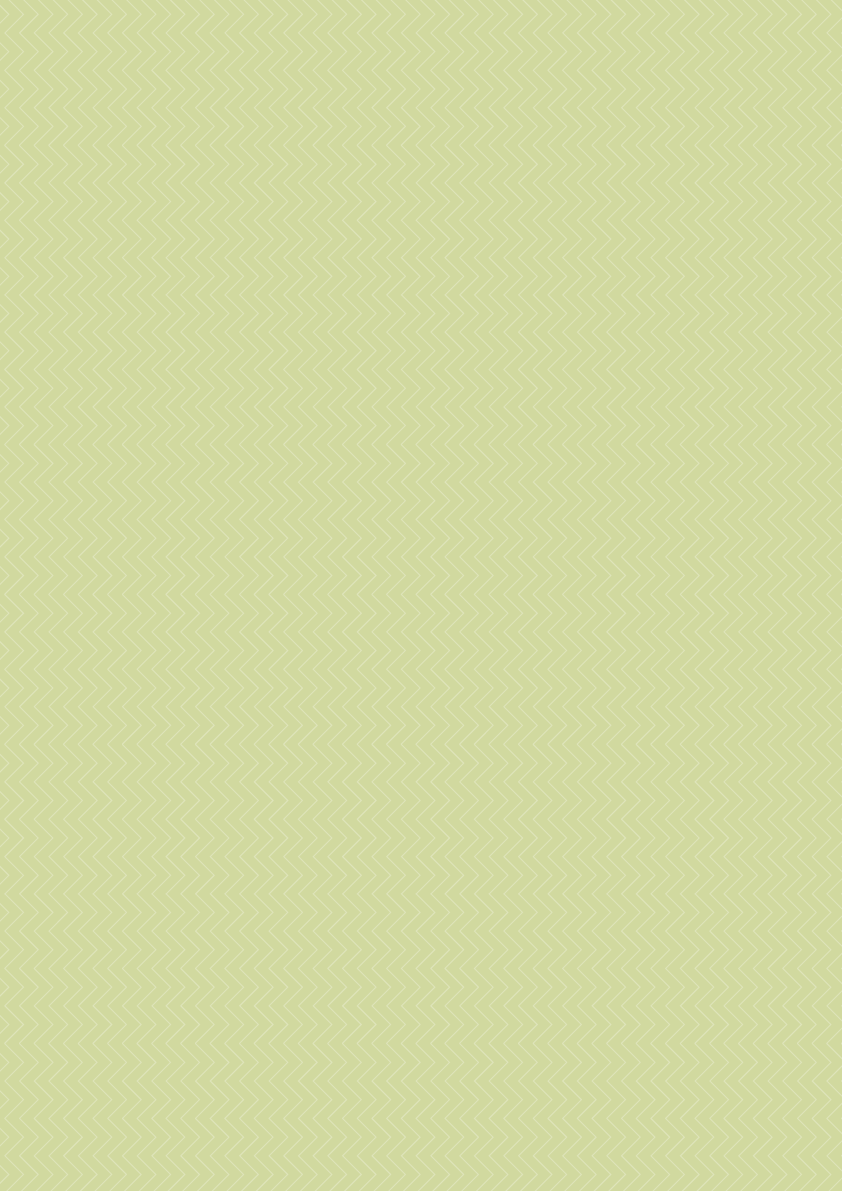 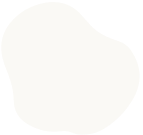 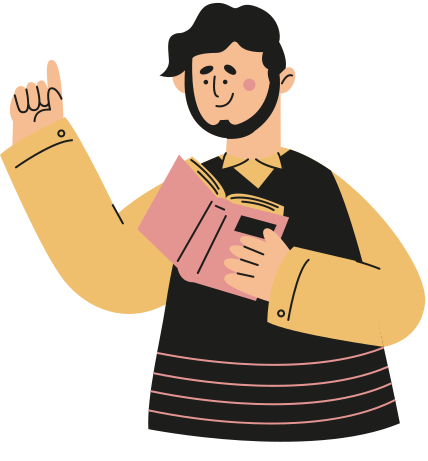 1. Xác định điểm mạnh, điểm hạn chế của bản thân.
2. Tìm hiểu nhận xét của bạn bè về điểm mạnh, điểm hạn chế của bản thân.
NỘI DUNG BÀI HỌC
1. Xác định điểm mạnh, điểm hạn chế của bản thân
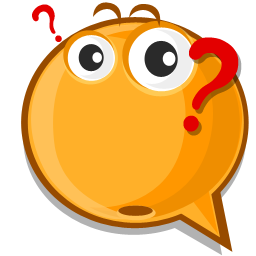 Em hãy xác định và chia sẻ với bạn bè về những điểm mạnh, điểm hạn chế của bản thân trong học tập và cuộc sống.
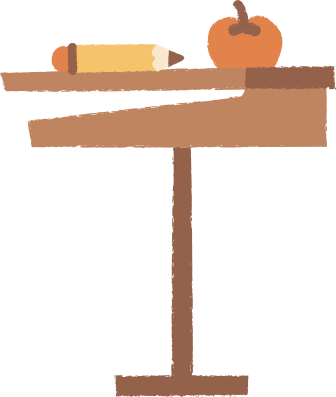 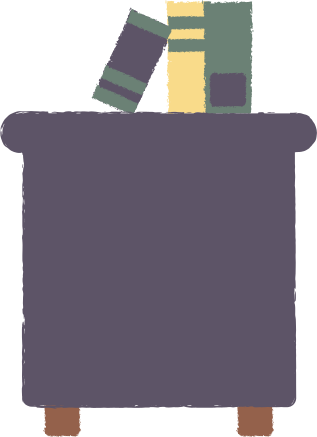 Gợi ý:
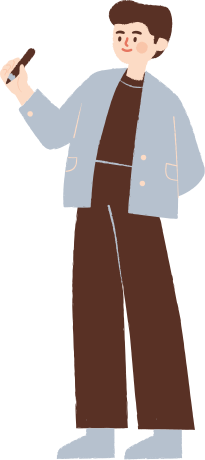 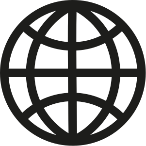 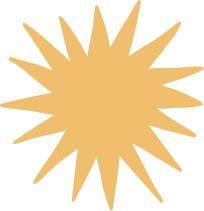 Thảo luận theo nhóm:
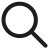 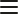 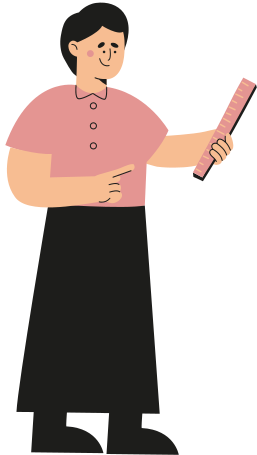 Em thấy dễ dàng hay khó khăn khi tự nhận thức về điểm mạnh, điểm hạn chế của bản thân trong cuộc sống và học tập?
Em đã dựa vào đâu để tự đánh giá về điểm mạnh, điểm hạn chế của bản thân?
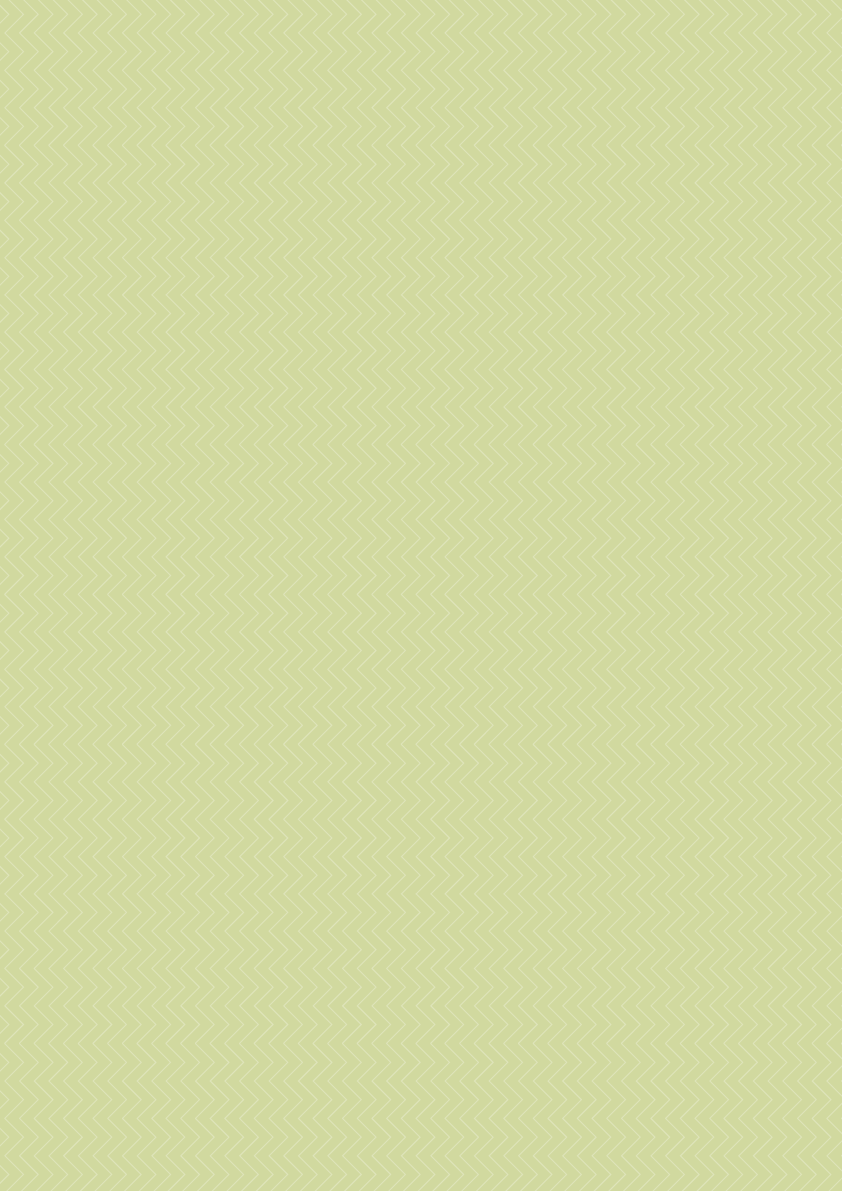 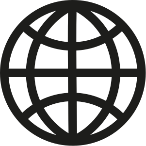 KẾT LUẬN
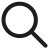 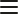 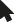 Ai cũng có những điểm mạnh, điểm hạn chế trong học tập và cuộc sống. Xác định những điểm mạnh, điểm hạn chế của bản thân là cần thiết để mỗi chúng ta tự hoàn thiện, trên cơ sở phát huy điểm mạnh và từng bước khắc phục điểm hạn chế của bản thân.
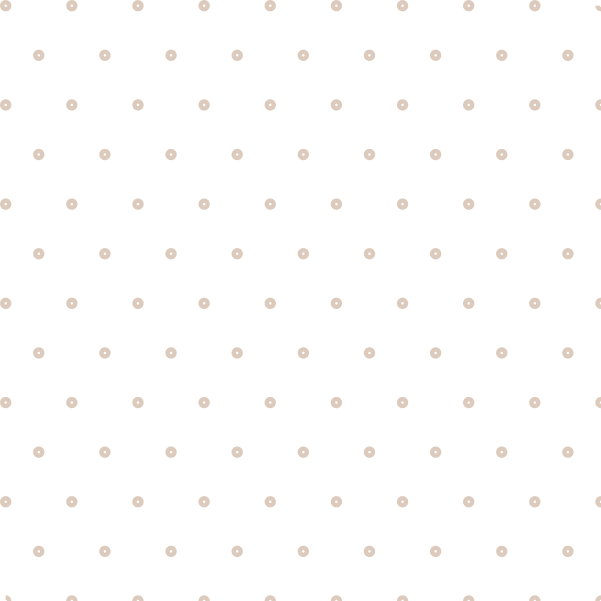 2. Tìm hiểu nhận xét của bạn bè về điểm mạnh, điểm hạn chế của bản thân
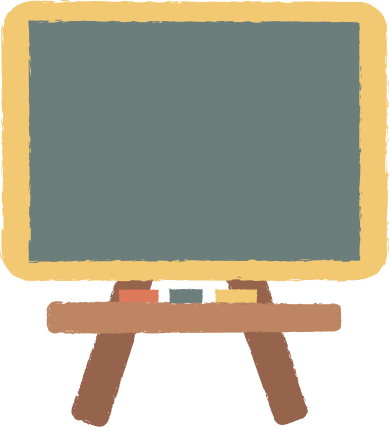 Làm thiệp cá nhân và nhận xét lẫn nhau về những điểm mạnh và điểm hạn chế nên thay đổi.
Trò chơi:
“Tôi trong mắt bạn bè”
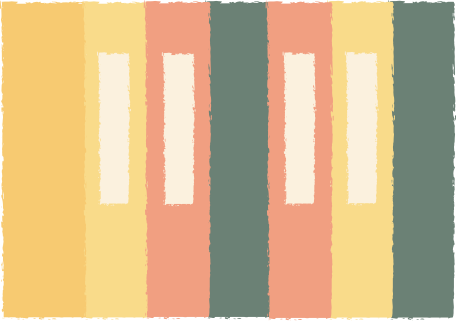 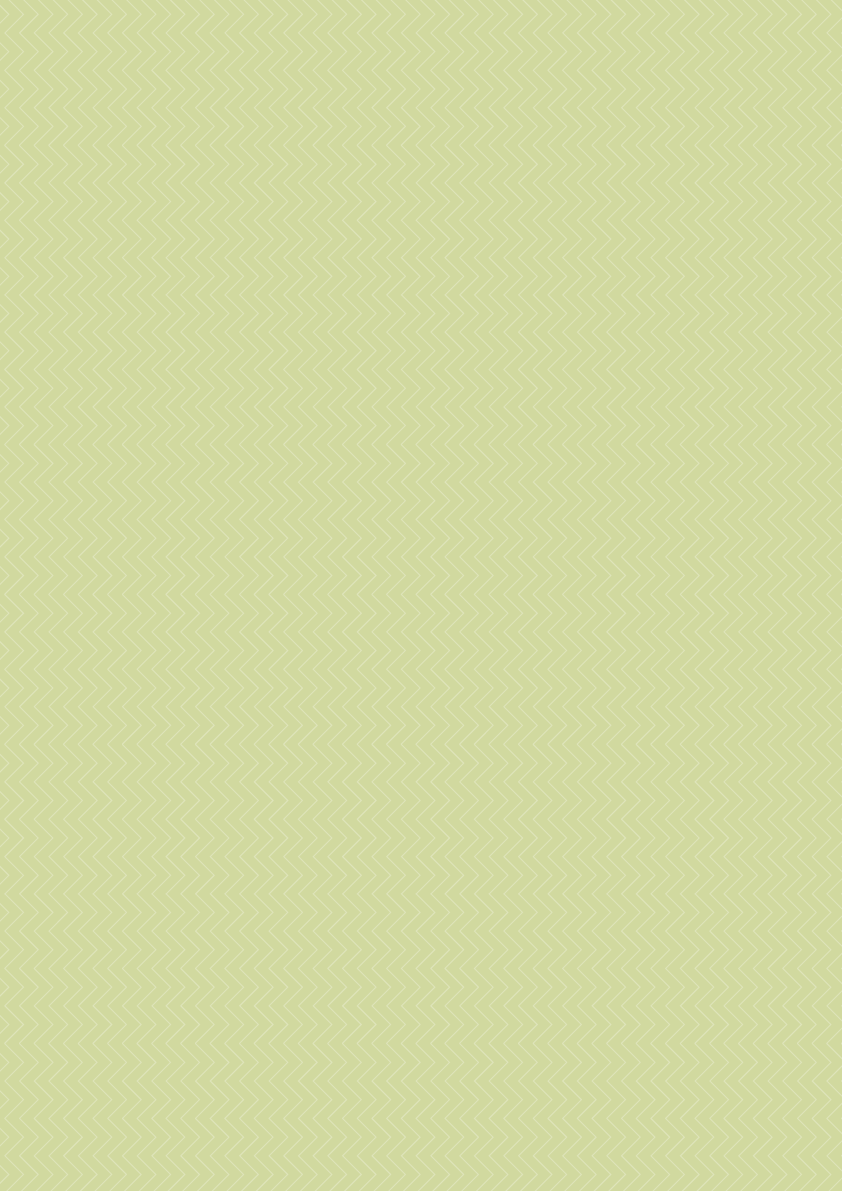 Thảo luận
Những nhận xét nào của các bạn trùng với tự nhận xét của em về điểm mạnh và điểm hạn chế của mình?
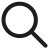 Suy ngẫm về nhận xét
Cả lớp thảo luận chung theo các nội dung sau:
Những nhận xét nào của các bạn khác với tự nhận xét của em?
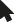 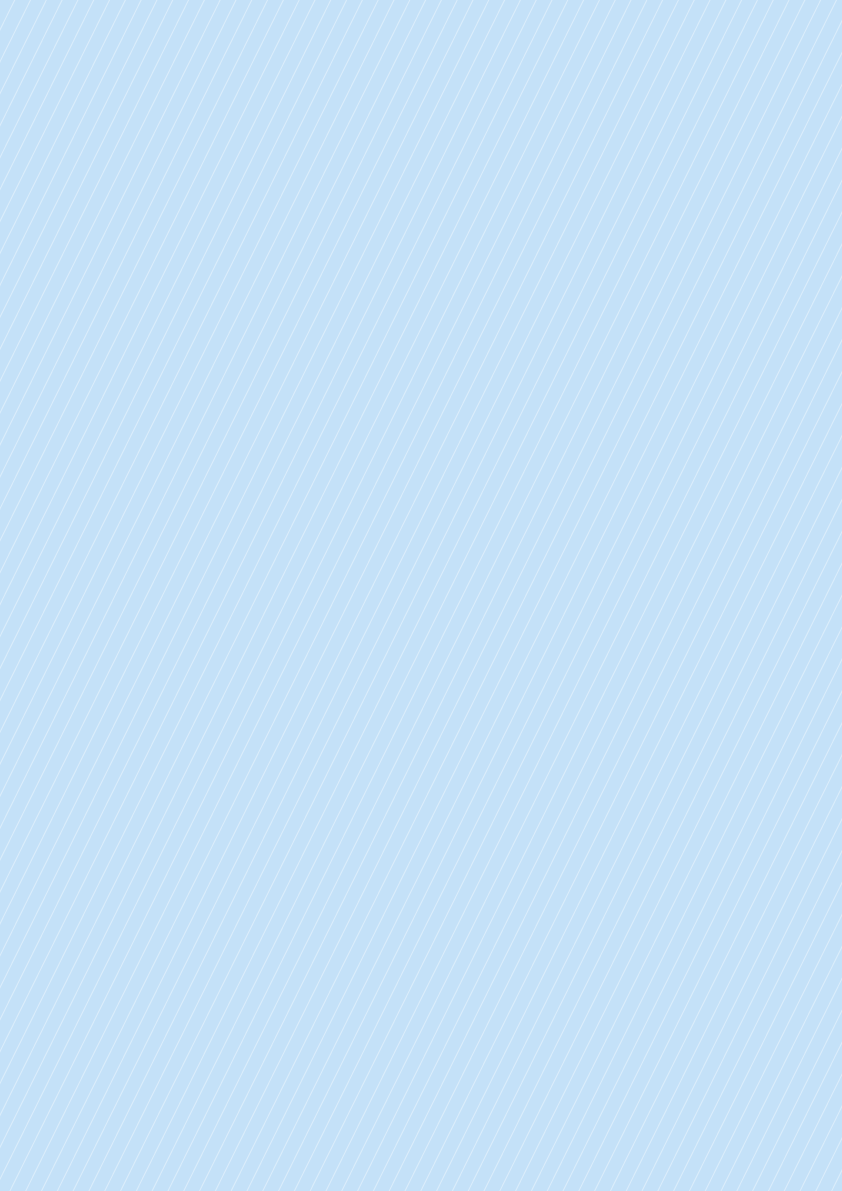 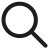 Theo em, sự khác biệt đó có thể do những nguyên nhân nào?
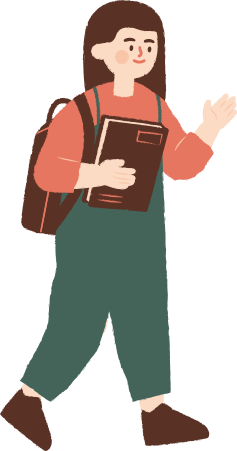 Em nên làm gì khi có sự khác biệt giữa tự nhận xét của mình với nhận xét, đánh giá của các bạn về điểm mạnh, điểm hạn chế của bản thân?
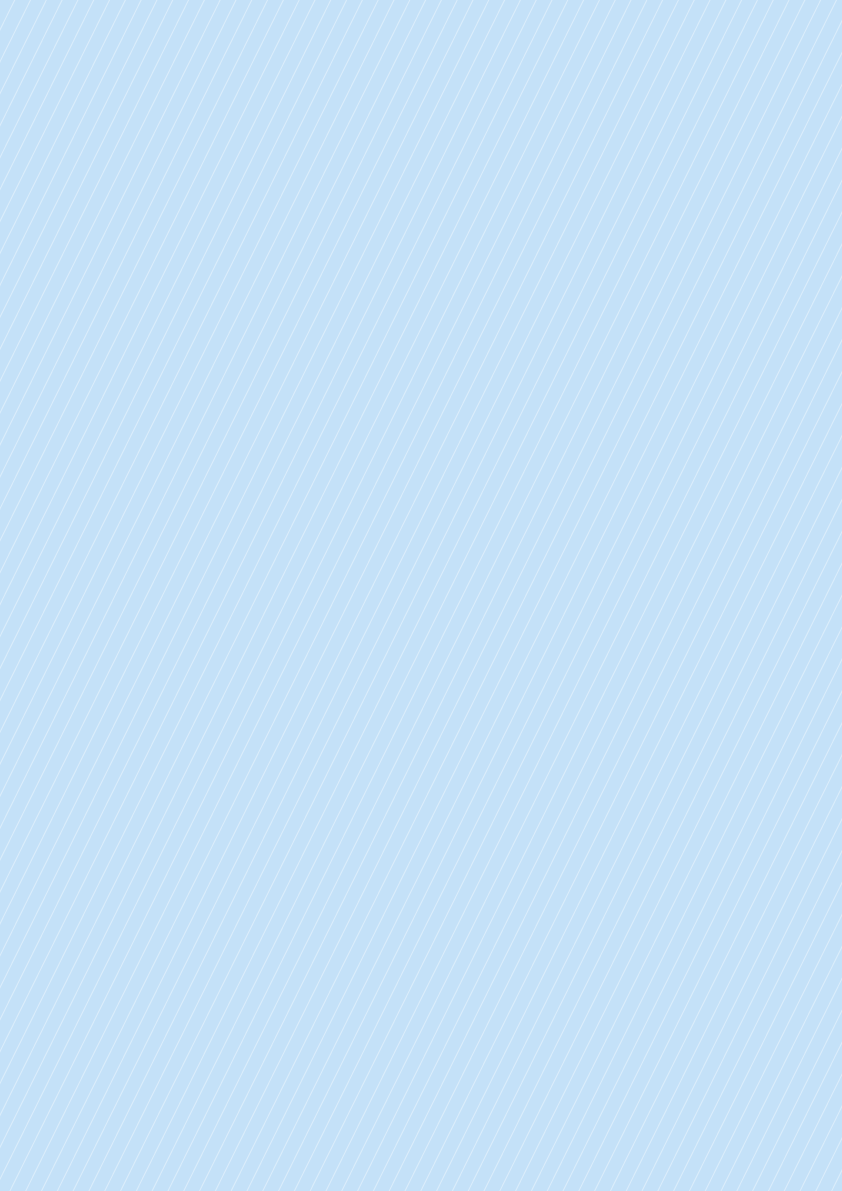 HƯỚNG DẪN VỀ NHÀ
Đọc trước kiến thức tuần 4 - Điểm mạnh, điểm hạn chế của tôi (tiết 2)
Em về nhà ôn lại kiến thức đã học.
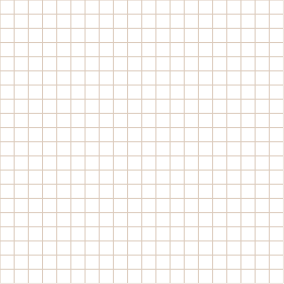 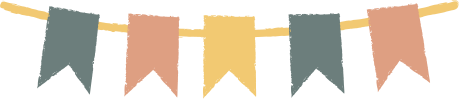 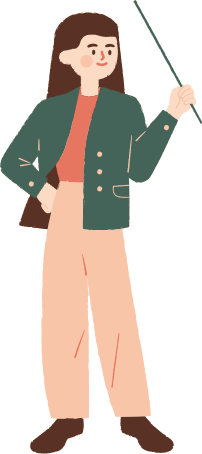 CẢM ƠN CÁC EM 
ĐÃ LẮNG NGHE BÀI GIẢNG!
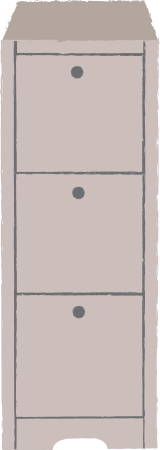 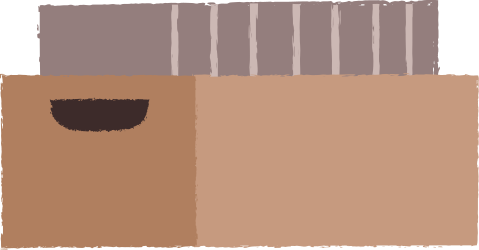 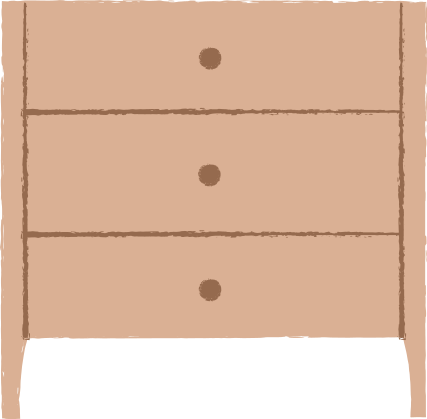